Chapter 9
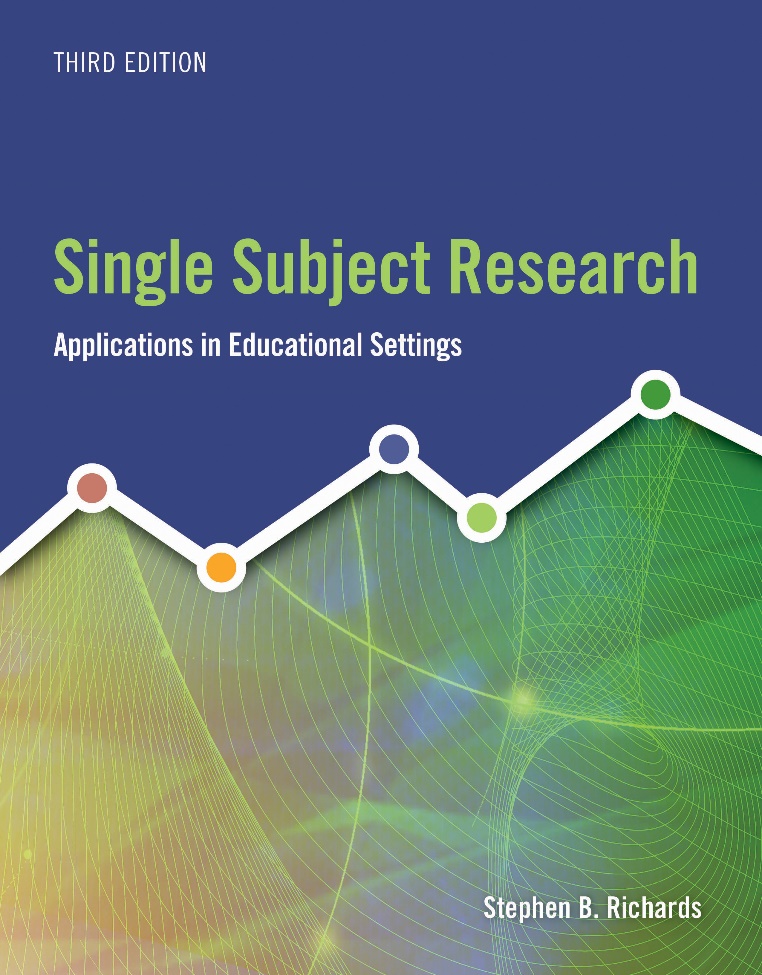 Overview of Alternating Treatments Designs
© 2019 Cengage. All rights reserved.
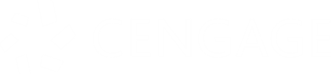 Learning Objectives
9-1 Describe the procedures for and uses of alternating treatments design with no baseline
9-2 Discuss how to interpret data from alternating treatments designs
9-3 Describe the procedures for and uses of alternating treatments design with a baseline
9-4 Describe the procedures for and uses of alternating treatments design with a baseline and a final treatment phase
9-5 Describe the principles of prediction, verification, and replication in alternating treatments designs
9-6 Identify the advantages and disadvantages of alternating treatments designs
9-7 Apply your knowledge of alternating treatments designs
9-1 Alternating Treatments Design with No Baseline (1 of 4)
Basic goal: comparison of the effects of two or more independent variables (treatments) on the same behavior
Requires the rapid alternation of two or more distinct treatments while their effects on a single target behavior are measured
Three important points
The presentation of the treatments should be counterbalanced
The subjects should be able to discriminate between or among the treatment conditions 
The dependent variables should be reversible
9-1 Alternating Treatments Design with No Baseline (2 of 4)
Ingersoll, B. (2010). The differential effect of three natural language interventions on language use in children with autism. 
Why use this design?
This design was used because the investigator was interested in determining the relative effectiveness of three interventions. The amount of time for the study precluded the use of other designs 
Limitations of the study
The lack of baseline or a no-treatment condition limits some of the conclusions that can be made about the effectiveness of the intervention
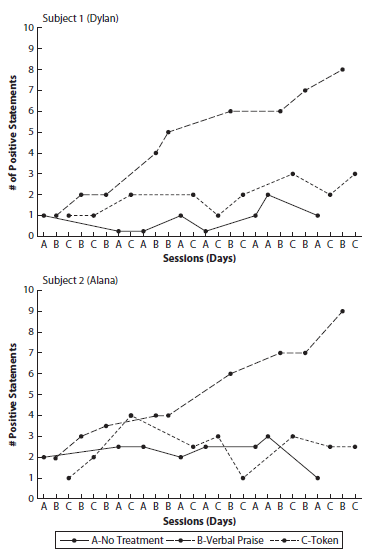 9-1 Alternating Treatments Design with No Baseline (3 of 4)
Limitations of the study
Three of the subjects did not respond to any of the treatment conditions
Using multiple subjects confounded the overall results because there was not a consistent pattern across all subjects
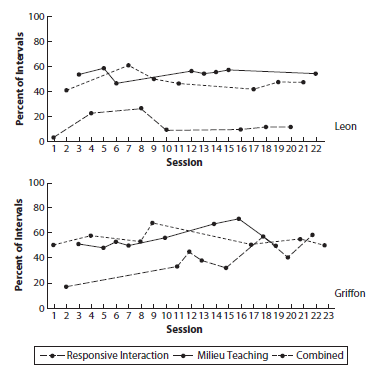 9-1 Alternating Treatments Design with No Baseline (4 of 4)
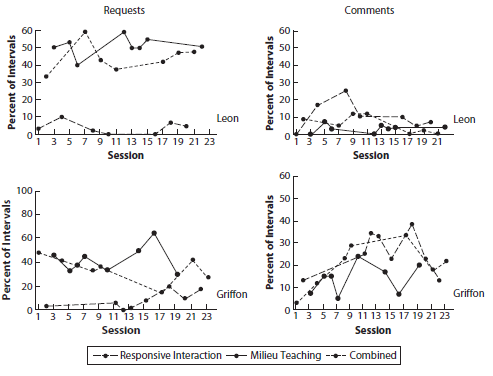 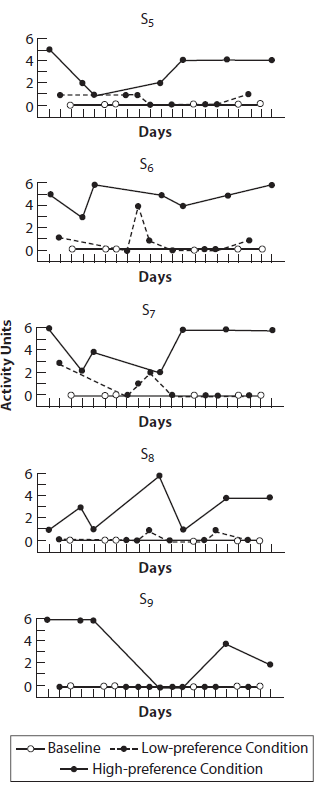 9-2 Interpreting Data from Alternating Treatments Designs
In order to assume that one treatment is more effective than the others when interpreting information from an alternating treatments design, their data paths must be separate except at the beginning of the study
Determined by calculating the percent of nonoverlapping data (PND)
The first data point from one condition is compared to the first data point in another condition
The second data point from one is then compared to the second data point of the other, etc.
Figure 9-5 Example of Both Ambiguous and Unambiguous Data from an Alternating Treatments Design
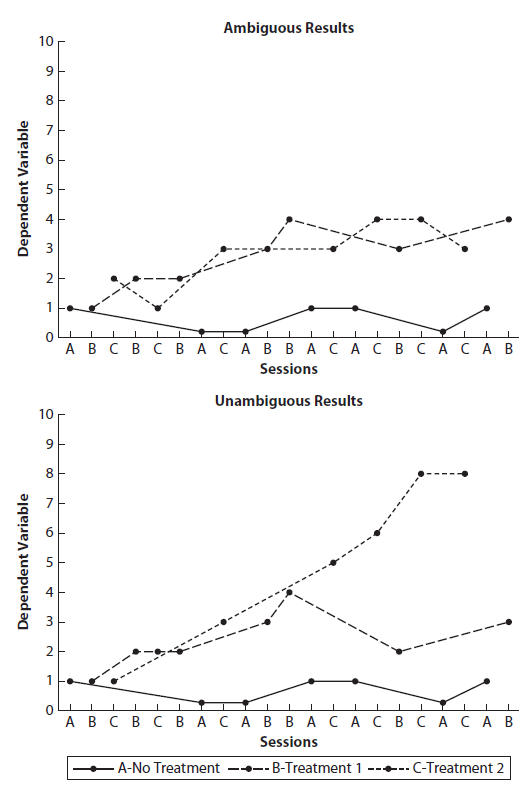 9-3 Alternating Treatments Design With a Baseline (1 of 3)
Alternating Treatments Design with a Baseline
Initial baseline data should be collected before introducing the alternating treatments 
Whenever possible and appropriate 
The baseline data should demonstrate a stable rate of responding
Two situations where this might not be possible
When the trend is moving in a countertherapeutic direction
When the target behavior changes simply as a result of being recorded
9-3 Alternating Treatments Design With a Baseline (2 of 3)
Weismer, Murray-Branch, & Miller (1993). Comparison of two methods for promoting productive vocabulary in late talkers. 
Purpose of the study
Determined the effectiveness of two methods of promoting productive vocabulary in young children identified as being late talkers
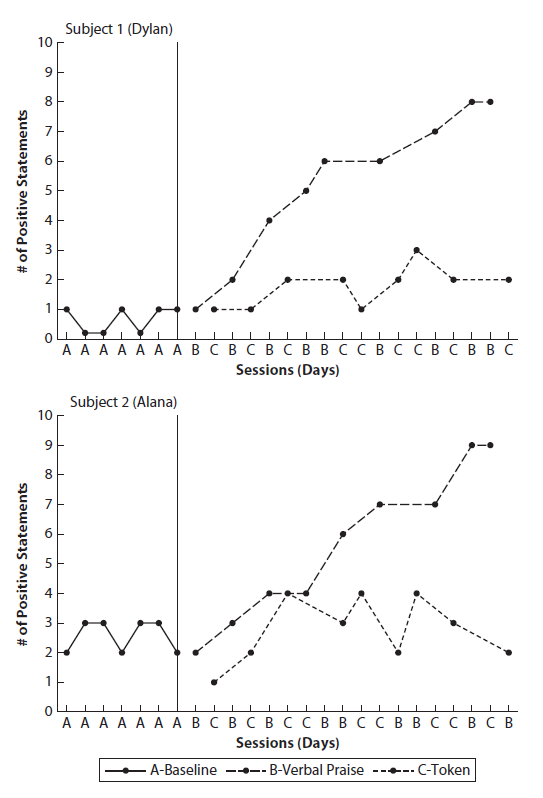 9-3 Alternating Treatments Design With a Baseline (3 of 3)
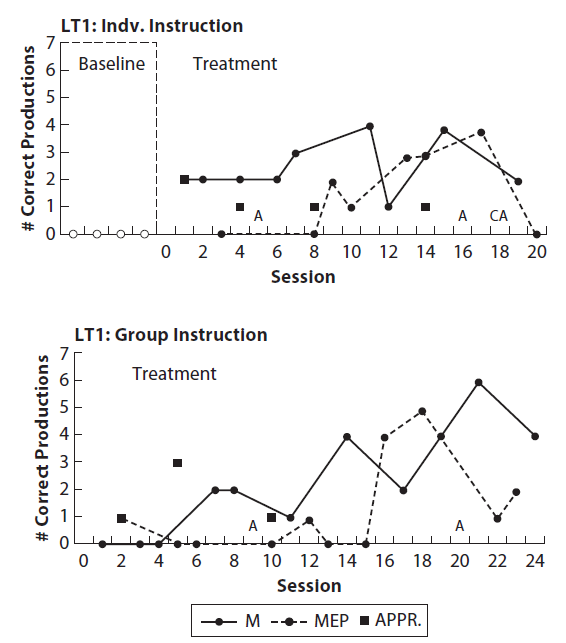 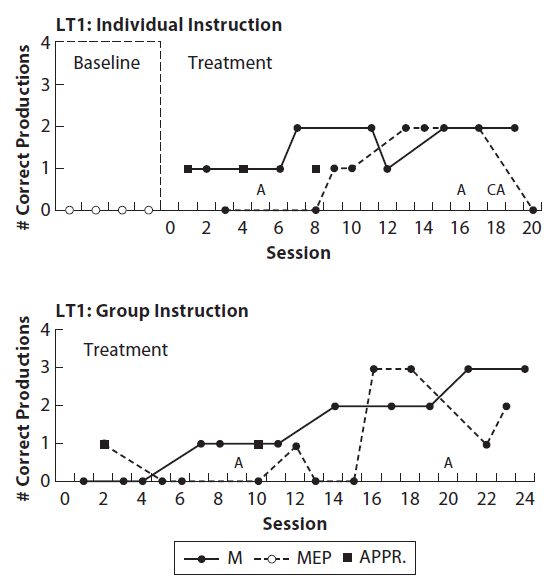 9-4 Alternating Treatments Design Followed by a Baseline and a Final Treatment Phase (1 of 2)
Alternating Treatments Design with a Baseline and a Final Treatment Phase
It is important to continue the most effective treatment after that determination has been made 
First collect initial baseline data, then introduce alternating treatments, and then continue the study using only the most effective treatment
Methodological reason to continue implementing the most effective treatment as a final phase 
Possible that the most effective treatment might lose its effectiveness once it is presented in isolation
9-4 Alternating Treatments Design with a Baseline and a Final Treatment Phase (2 of 2)
Cihak, Smith, Cornett, & Coleman (2012). The use of video modeling with the picture exchange communication system to increase independent communicative initiations in preschoolers with autism and developmental delays. 
The design
An alternating treatments design with a baseline and final treatment phase 
The interventions were randomly presented
The foods and toys were counterbalanced across students to decrease the likelihood of a student receiving the same picture more often in a specific condition
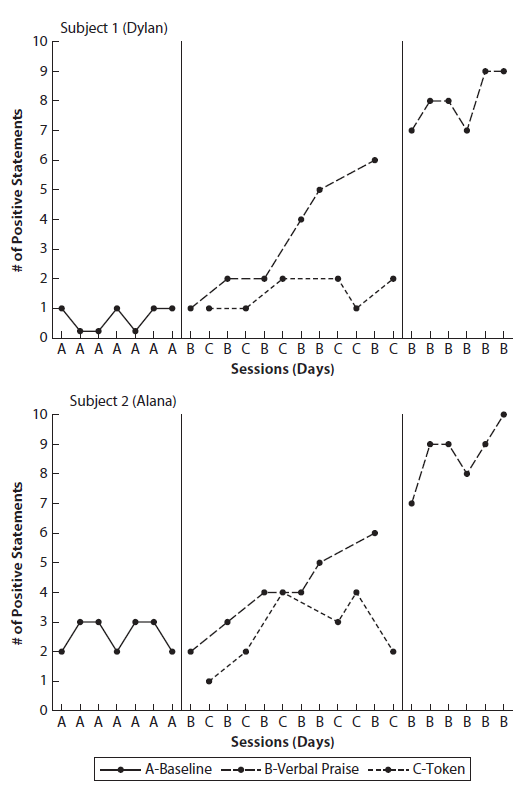 Figure 9-10 Carl’s Percentage of Independent Exchanges in the Alternating Treatments Design with Baseline and Final Treatment Phases
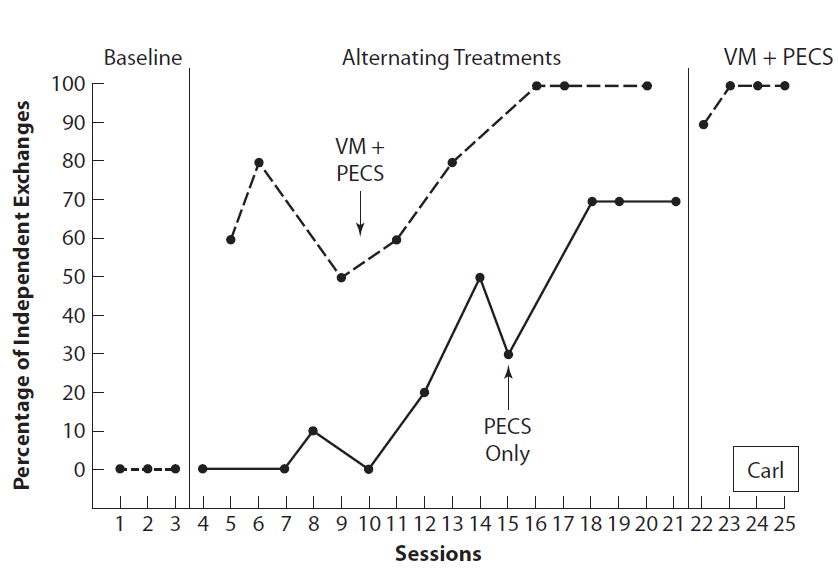 9-5 Prediction, Verification, and Replication
Alternating Treatment Designs addressed each of the three issues in the following way:
Prediction
Each data point serves as a predictor of future behavior under the same treatment
Verification
Each successive data point serves to verify previous predictions of performance under the same treatment 
Replication
Each successive data point provides the opportunity to replicate the differential effects produced by the treatments 
Recommended that at least five participants be included in a study using alternating treatments design 
To better elucidate the treatment effects
9-7 Adaptations of the Alternating Treatments Design
Multielement Design
Relevant when used as part of a functional behavior assessment in which the purpose of a specific behavior is identified so that a behavioral intervention program can be developed
Used to evaluate whether a response occurs differentially across conditions, in order to identify a functional relation
Simultaneous Treatments Design
The treatment conditions are presented at the same time instead of being alternated 
It best approximates the conditions of the natural environment
It takes less time to determine treatment effectiveness
Adapted Alternating Treatments Design 
Each intervention is applied to different behaviors that are considered to be of equal response difficulty but functionally independent 
Can be time consuming and problematic
9-8 Application Practice: Latisha
By collecting the baseline data first, their effectiveness could be better established
The final treatment phase was used to validate the effectiveness of the superior intervention by demonstrating that results were maintained when the more effective intervention was used exclusively
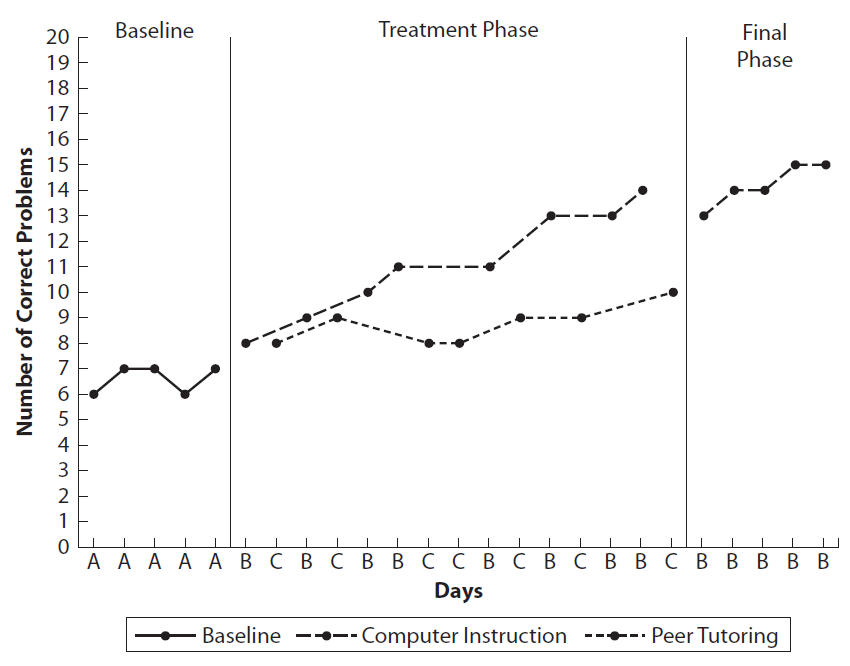